ROBERT  p.  bARROWS
May 8, 1925 – May 8, 2016
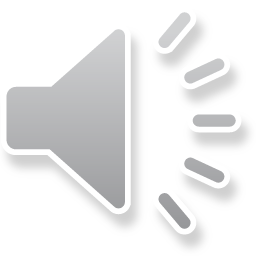